Centre Universitaire de Mila
DÉVELOPPEMENT D’APPLICATIONS WEBI. INTRODUCTION
Préparé par: Dr. Nardjes BOUCHEMAL
Objectifs de ce module
Connaitre les principales techniques du Web. 
Se familiariser avec les langages du Web statiques.
Connaitre un langage pour la programmation web.
S’initier au développement des services web.
Présenter une étude de cas.
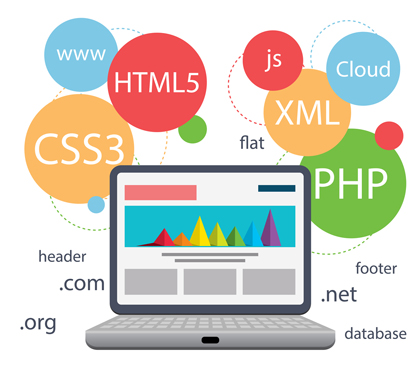 Plan du cours
Introduction au  Web (Internet, Web, applications web, protocole http)

Langages du Web statiques (HTML, CSS, Javascript)

Langages du Web dynamiques (PHP, MySQL)

Langage de balisage XML.

Services web.

Etude de cas.
C’est quoi un réseau informatique ?
POUR 
Echanger les données, 
Coopérer 
Partager les ressources (imprimantes, bases de données, …).
4
C’est quoi un réseau informatique ?
Un réseau informatique 
Un ensemble d’ordinateurs
Connectés entres eux 
A l’aide de divers supports de communication
5
réseaux informatiques
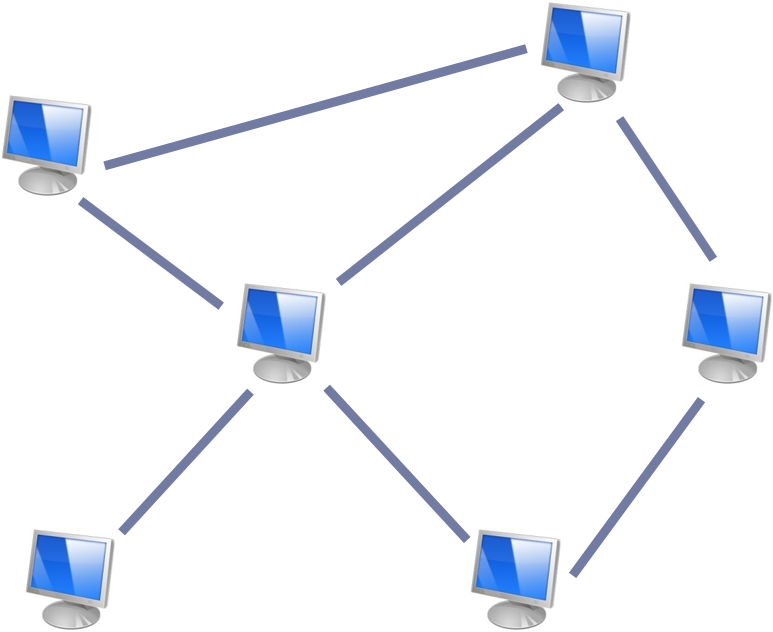 6
But de réseaux
Un réseau informatique peut servir à plusieurs buts distincts :
Le partage de ressources (imprimantes, fichiers, connexion à internet, etc.)
La communication entre personnes (courrier électronique, discussion en direct, etc.)
La communication entre processus (entre des ordinateurs industriels par exemple)
Travaux collaboratifs,  jeux vidéo multi-joueurs, …
7
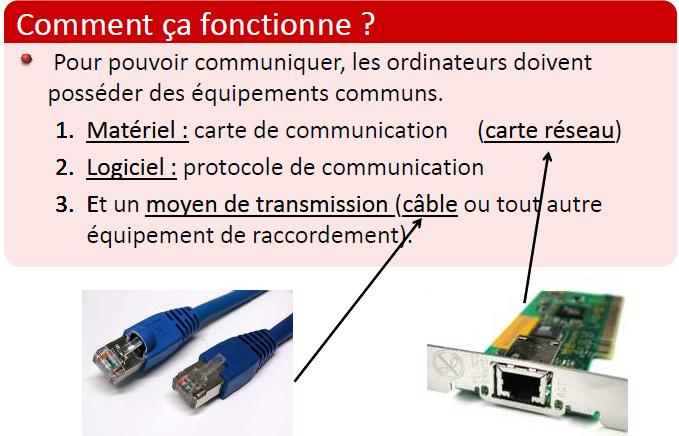 8
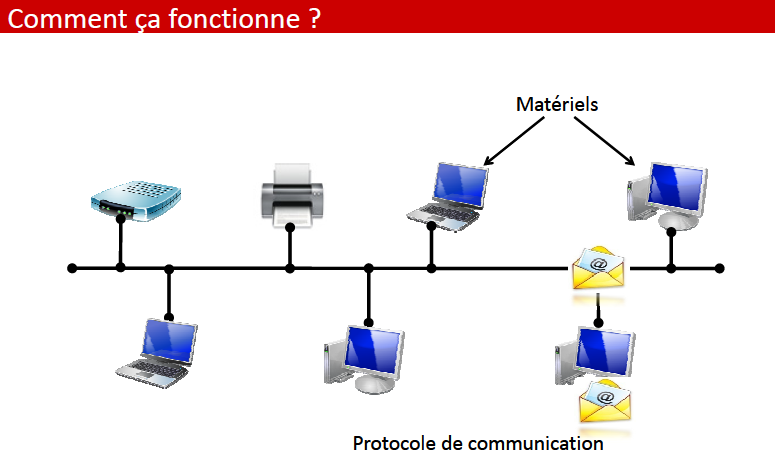 9
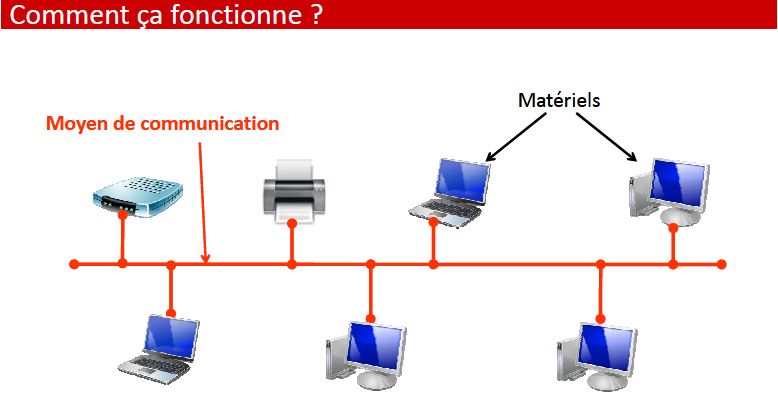 10
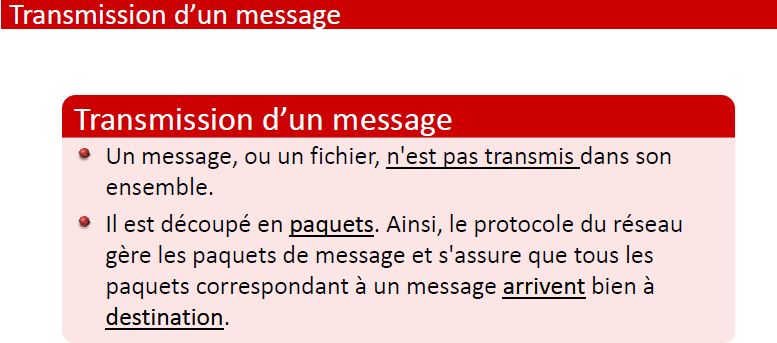 11
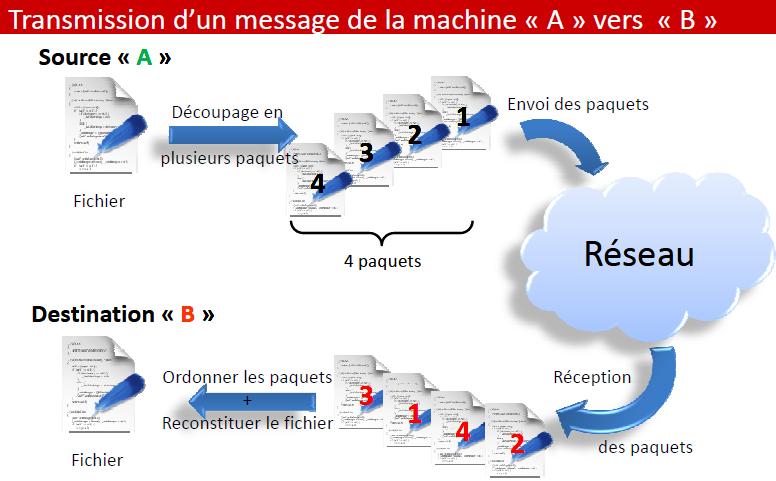 12
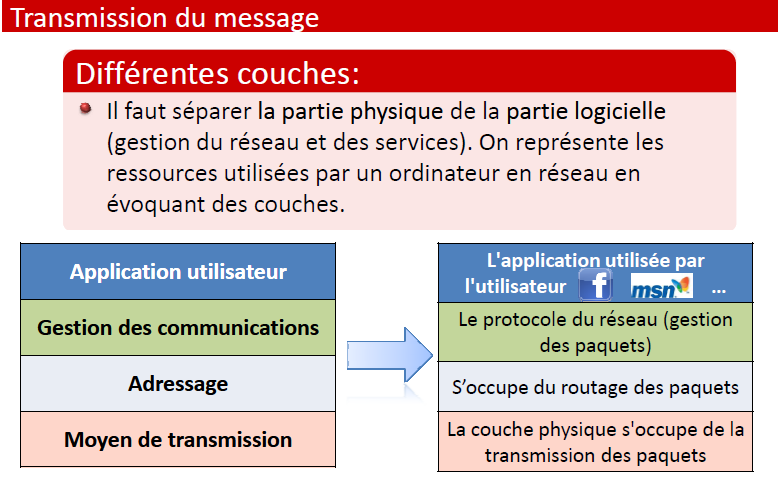 13
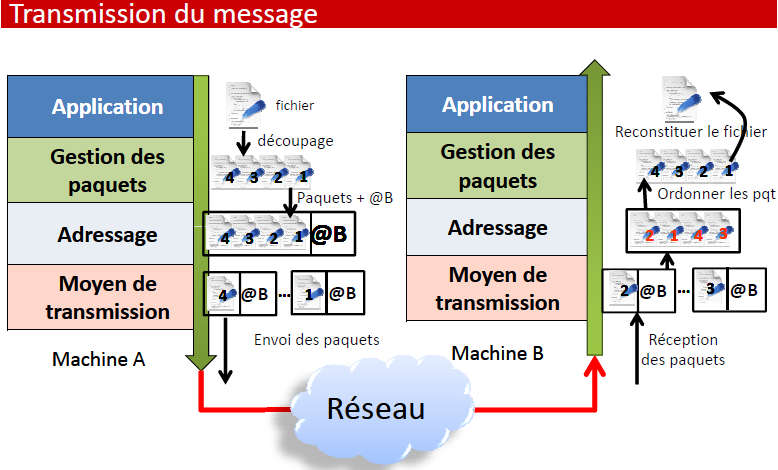 14
Les supports de communication
Les supports de communication permettent de construire les liens entre les ordinateurs du réseau. Formés souvent de fils ou câbles conducteurs (câble coaxial – câble Rj45 – fibre optique - …). Il est aussi possible d’utiliser le canal radio comme support de transmission.
15
Cable coaxiale
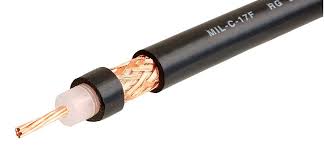 Le RJ45
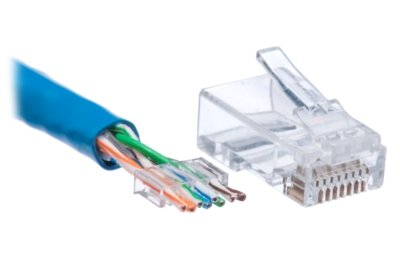 Fibre Optique
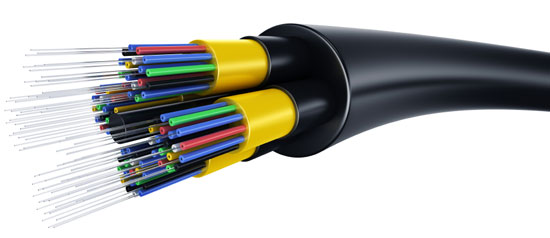 Premier  routeur  Arpanet
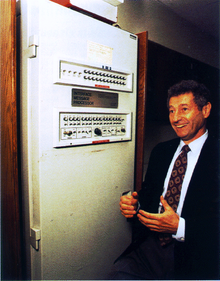 Routeurs Cisco
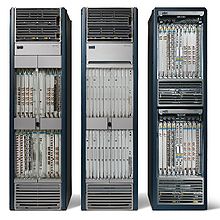 La table de routage
La table de routage est une table de correspondance qui permet de trouver la destination à suivre pour atteindre un réseau ou un ordinateur dans un internet :
Réseau 1               Route X
Réseau 2               Route Y
Réseau 3               Route Z
Réseau 4               Route …
… …
Chaque routeur maintient une table de routage pour acheminer les messages.
21
L’adressage Internet
La communication sur Internet est réalisée du protocole IP (Internet Protocol). 

Des adresses numériques (adresses IP) composées de 32 chiffres binaires (4 octets) sont utilisées pour adresser les noeuds du réseau. 

Chaque noeud du réseau Internet est identifié par une adresse unique:
      l’adresse IP du noeud.
22
L’adressage Internet
Sans l’adresse IP d’un ordinateur il ne sera pas possible de communiquer avec lui.

C'est l'ICANN (Internet Corporation for Assigned Names and Numbers) qui est chargée de la gestion des adresses IP.
23
Adresses IP
La plage des adresses IP va donc de:   








Pour simplifier la manipulation des adresses IP on les divise sur 4: 1 octets x 4 (séparés avec des points : 122.35.26.33) et on lit chaque octet au décimal et les deux adresses précédentes deviennent :
0.0.0.0
255.255.255.255

Chaque partie ne dépasse pas donc le nombre 255 car (11111111)2 = 25

11.235.56.66            est une adresse IP valide.
125.245.321.123      n’est pas valide
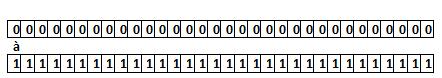 24
Adresse du réseau
Une adresse IP peut être divisée en deux parties pour donner :

L’adresse du réseau (net id)
L’identifiant du noeud à l’intérieur du réseau (host id)

La façon dans laquelle une adresse IP est divisée (nombre de bits laissé à chaque partie) dépend de la classe du réseau dans lequel se trouve cette adresse .
25
Internet
26
Internet : Les débuts
Le début d’Internet date des années 60 quand les chercheurs  expérimentaient des réseaux d’ordinateurs à l’aide des liens téléphoniques. 

En 1969, un projet de recherche (ARPANET) a été lancé par la défense américaine dans le but de réaliser un système de communication fiable entre les bases militaires.
27
Internet : Les débuts
Le réseau Internet d’aujourd’hui n’est plus celui qui a été lancé en 1969, ARPANET l’ancêtre d’Internet reliait lors de son démarrage quatre pôles seulement.

Maintenant, Internet relie des millions de machines à travers la planète.
28
Un internet, c’est quoi ?
internet : «  Interconnected Networks » : des réseaux interconnectés ou un réseau de réseaux comme on dit dans la littérature française. 

Ces réseaux sont interconnectés par des dispositifs appelés ‘Routeurs’. 

Internet :  (Notez le I en majuscule)  le réseau mondial,
29
Internet et internet, une différence ?
Internet (Notez le I en majuscule) est tout simplement l’internet mondial. Le réseau mondial qui relie toute la planète. C’est une collection de réseaux et d’internet liés pour permettre la communication entre tout couple de noeuds.
30
Services d’Internet
WWW
Les groupes de discussion
Radios, tv, multimédias,…
Transfert de fichiers
Recherche d’informations
Courrier électronique
Messagerie instantanée
… etc.
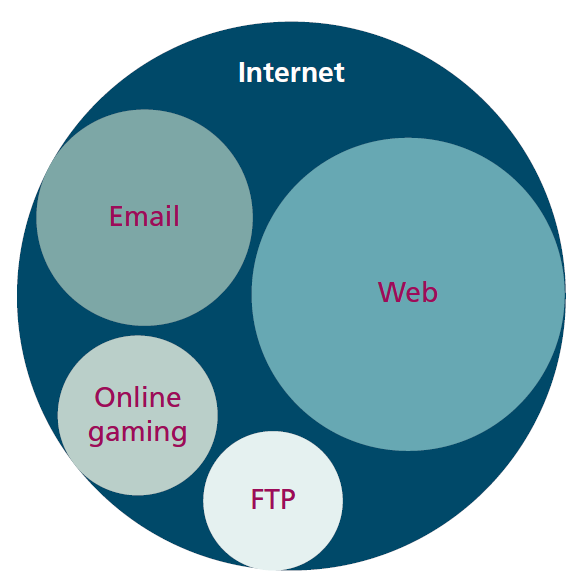 Le courrier électronique
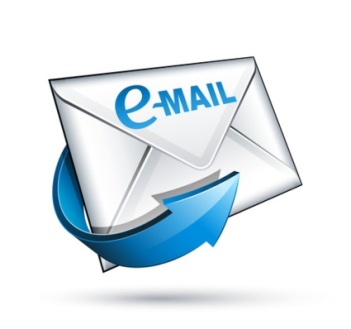 Un des services les plus couramment utilisés d’Internet
Envoyer des messages sous forme de fichiers texte
Peut être envoyé partout dans le monde:
Accès Internet
Un compte sur un serveur de messagerie (POP3)
Exemple: Adresse: ferhane.benferhane@gmail.com
Différente de l’adresse d’un site Web
Clavardage (Tchat)
Échange instantané de messages textuels entre plusieurs ordinateurs connectés au même réseau informatique.
Conversation interactive en quasi temps-réel (contrairement au courrier électronique)
Utilisé majoritairement par les jeunes mais aussi dans un cadre professionnel
Grande variété de salons/sujets 
http://cf.chat.yahoo.com/
Echanger des messages avec des amis en ligne
http://www.windowslive.fr/messenger/
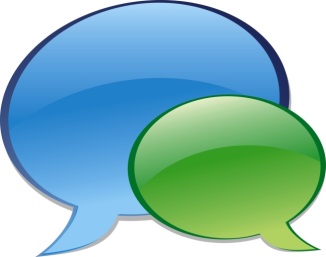 World Wide Web
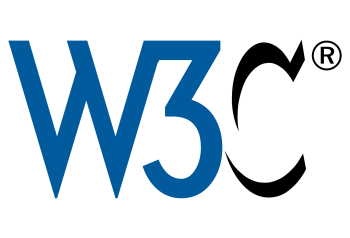 Inventé par Tim Berners-Lee en 1989 qui préside aujourd'hui le World Wide Web Consortium (W3C).

Un des services offerts par le réseau Internet pour naviguer (grâce à un navigateur) et consulter des pages mises en lignes et reliées par des liens hypertextes (système hypertexte).
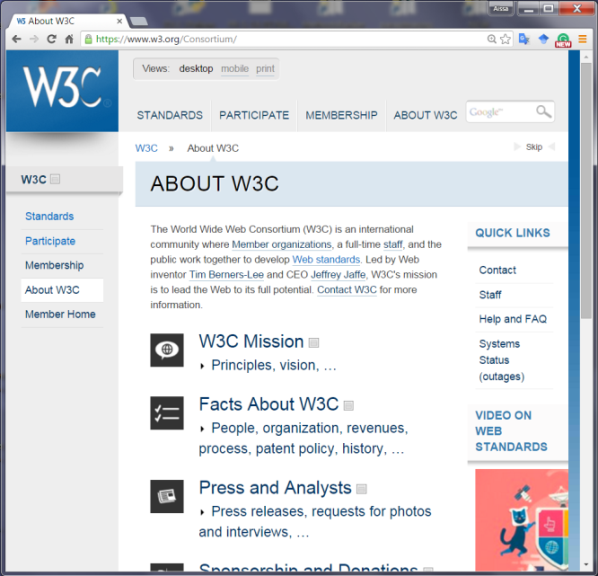 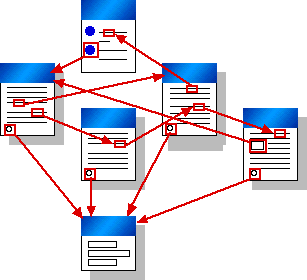